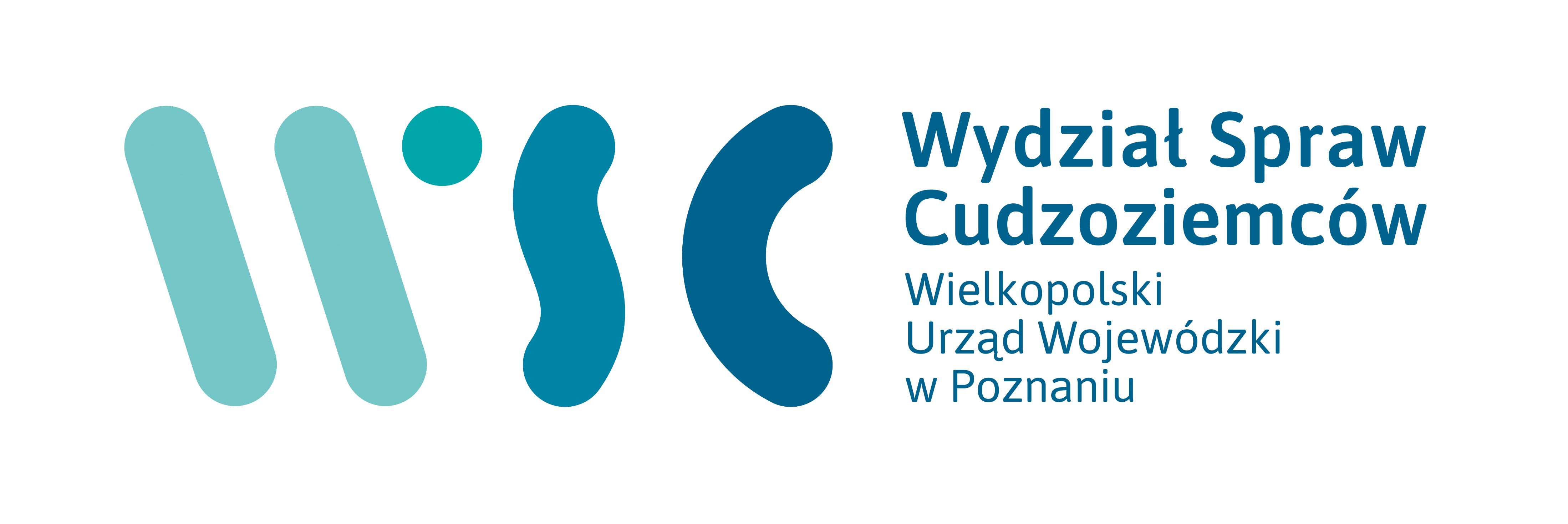 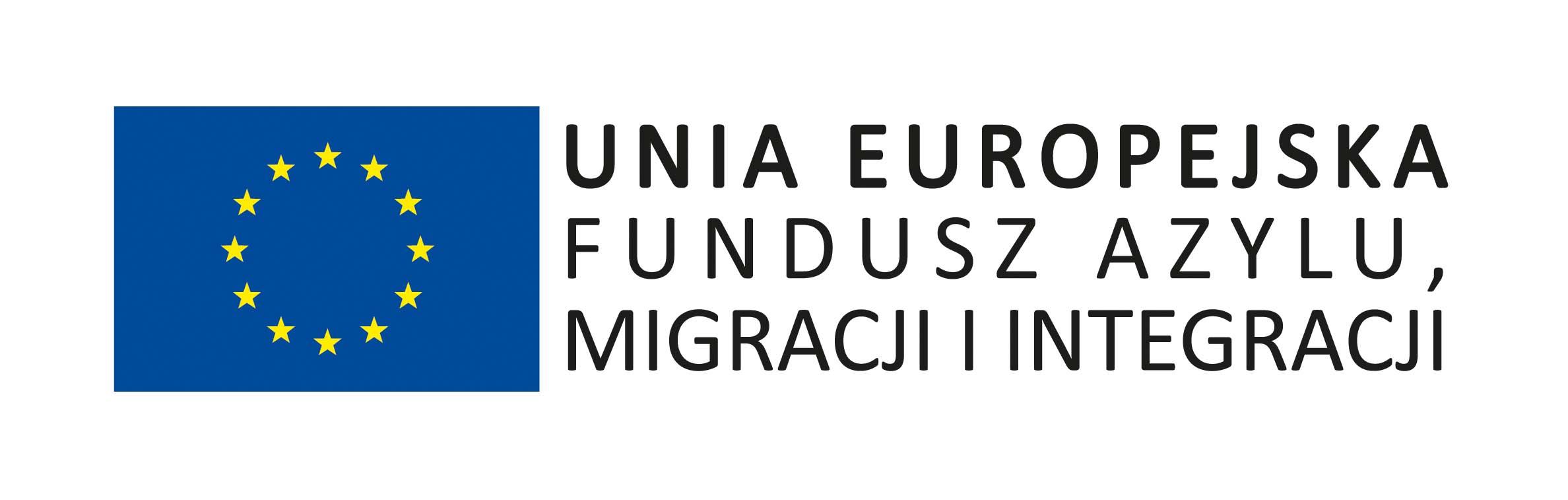 Mieszkaj i pracuj w Polsce legalnie - zezwolenie na pobyt czasowy i pracę
Poznań, 12 grudnia 2023 r.
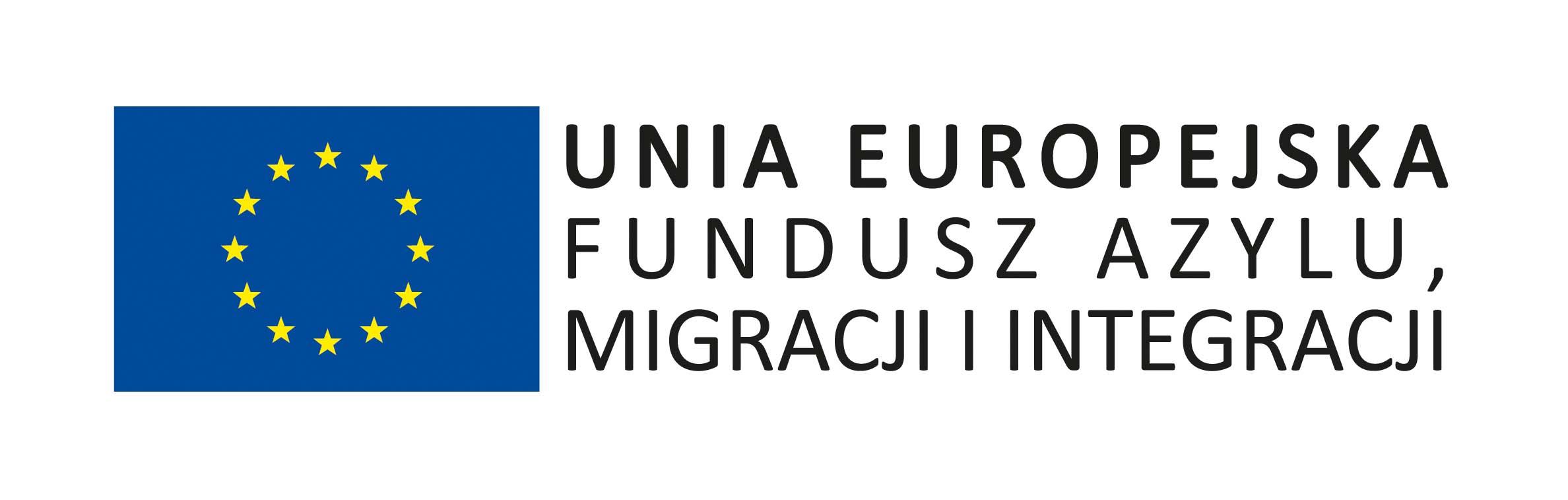 Podstawowe informacje
Zezwolenie na pobyt czasowy i pracę legalizuje zarówno pobyt, jak i pracę (na warunkach wskazanych w zezwoleniu)
Wniosek składa wyłącznie cudzoziemiec, ale pracodawca wypełnia załącznik nr 1 do wniosku
Wniosek należy złożyć w czasie legalnego pobytu w Polsce 
Warunkiem podstawowym jest zamiar przebywania w Polsce i wykonywania pracy w okresie dłuższym niż 3 miesiące 
Udzielane maksymalnie na 3 lata
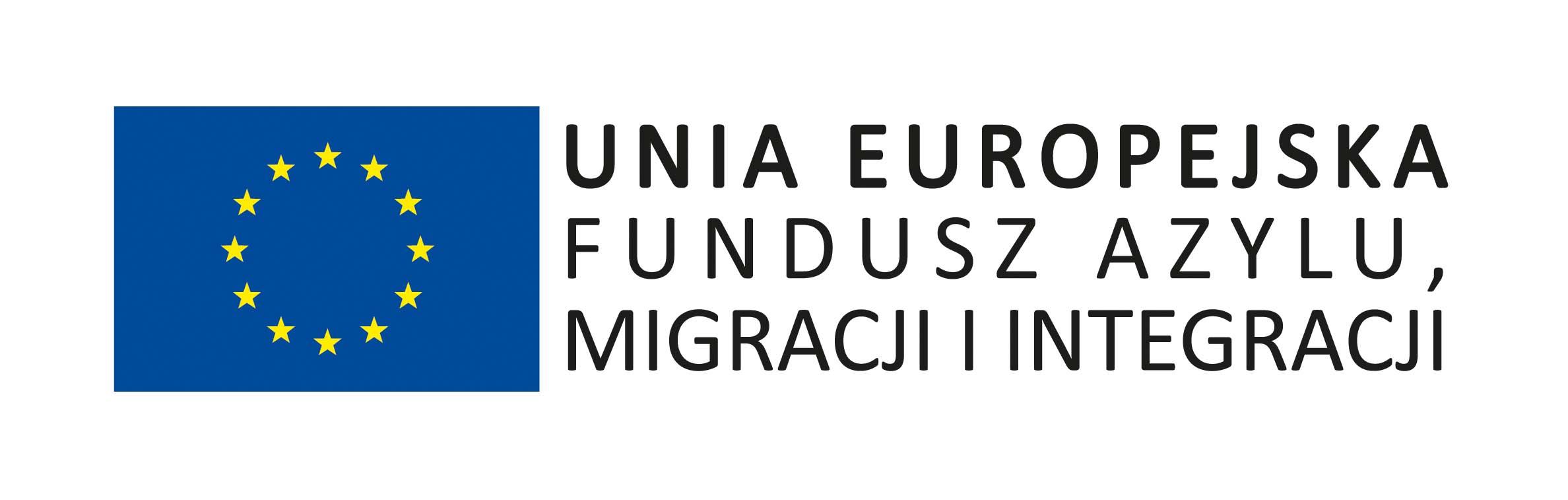 Warunki do udzielenia zezwolenia
Cel pobytu powyżej 3 miesięcy 
Wynagrodzenie nie niższe niż minimalne 
Test rynku pracy, jeżeli jest wymagany dla stanowiska pracy
Ubezpieczenie zdrowotne pokrywające koszty leczenia 
jeśli praca jest wykonywana na podstawie umowy o pracę/zlecenie wskazanej w załączniku  nr 1 do wniosku – warunek spełniony – nie trzeba składać dodatkowych dokumentów 
W przypadku zawodu regulowanego (np. kierowca, taksówkarz) - uprawnienia
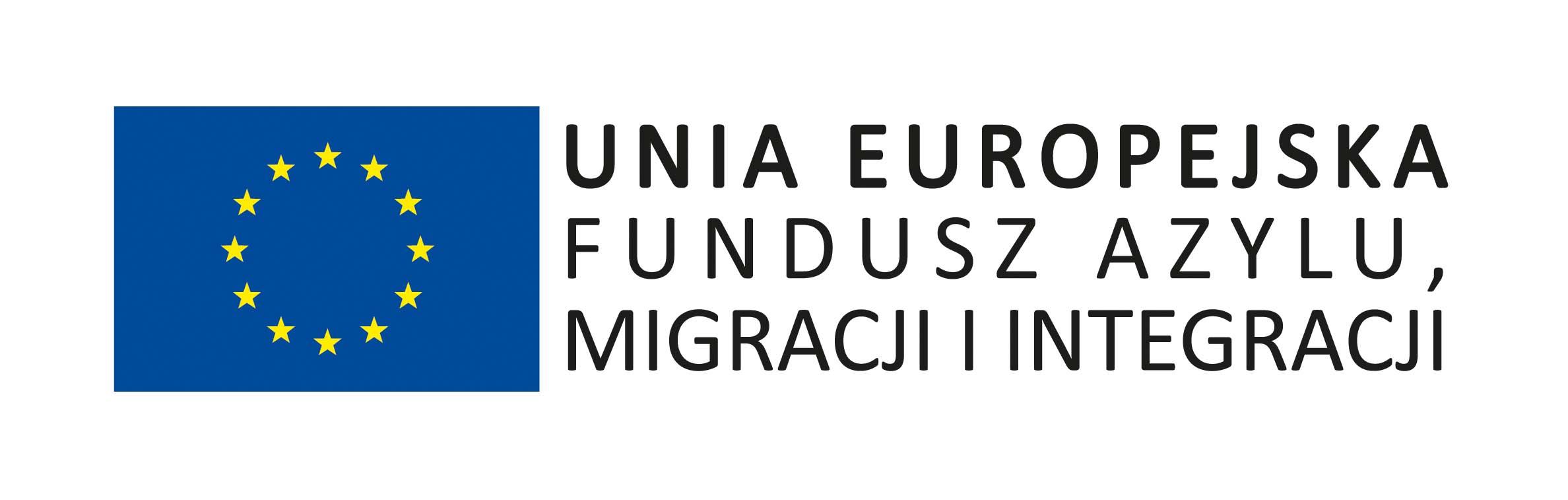 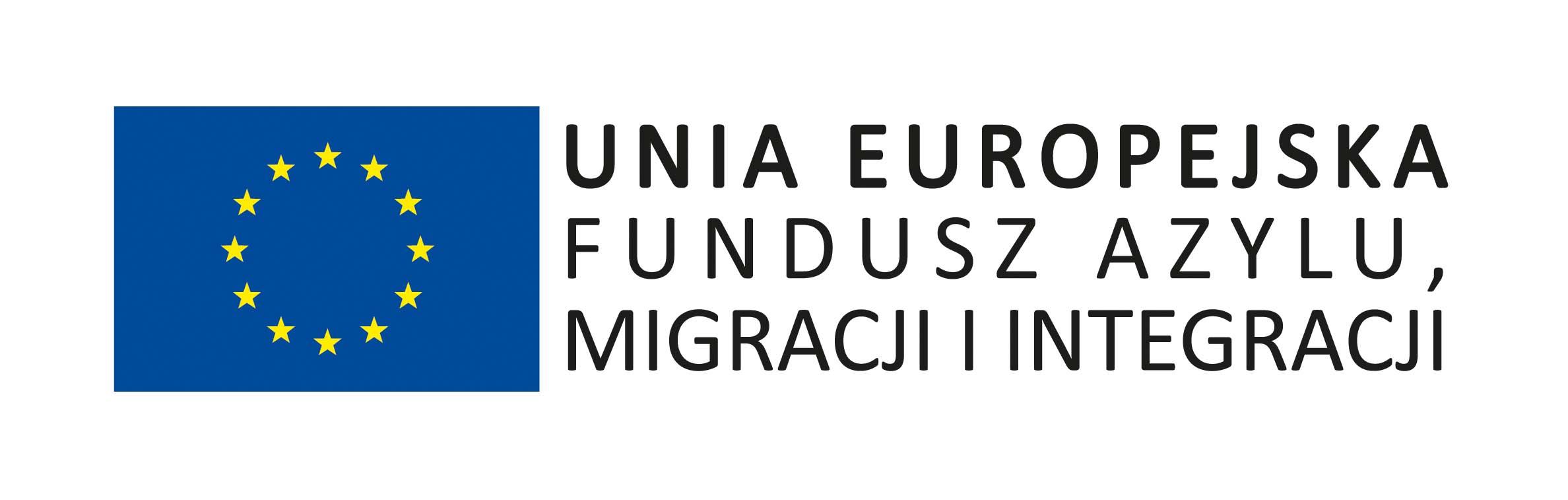 Podstawowe dokumenty:
Formularz wniosku wypełniony online w Module Obsługi Spraw i wydrukowany LUB pobrany np. z naszej strony (link) i wypełniony zgodnie z pouczeniem
4 fotografie biometryczne 
Kserokopia ważnego paszportu (oryginał do wglądu) 
Załącznik nr 1 do wniosku wypełniony przez podmiot powierzający pracę, podpisany przez osobę uprawnioną do jego reprezentowania
Potwierdzenie uiszczenia opłaty skarbowej 440 zł
Dokument potwierdzający ubezpieczenie zdrowotne* (szczegóły w dalszej części prezentacji)
Informacja starosty* (szczegóły w dalszej części prezentacji) 
UWAGA! W toku postępowania możemy prosić o dodatkowe dokumenty!
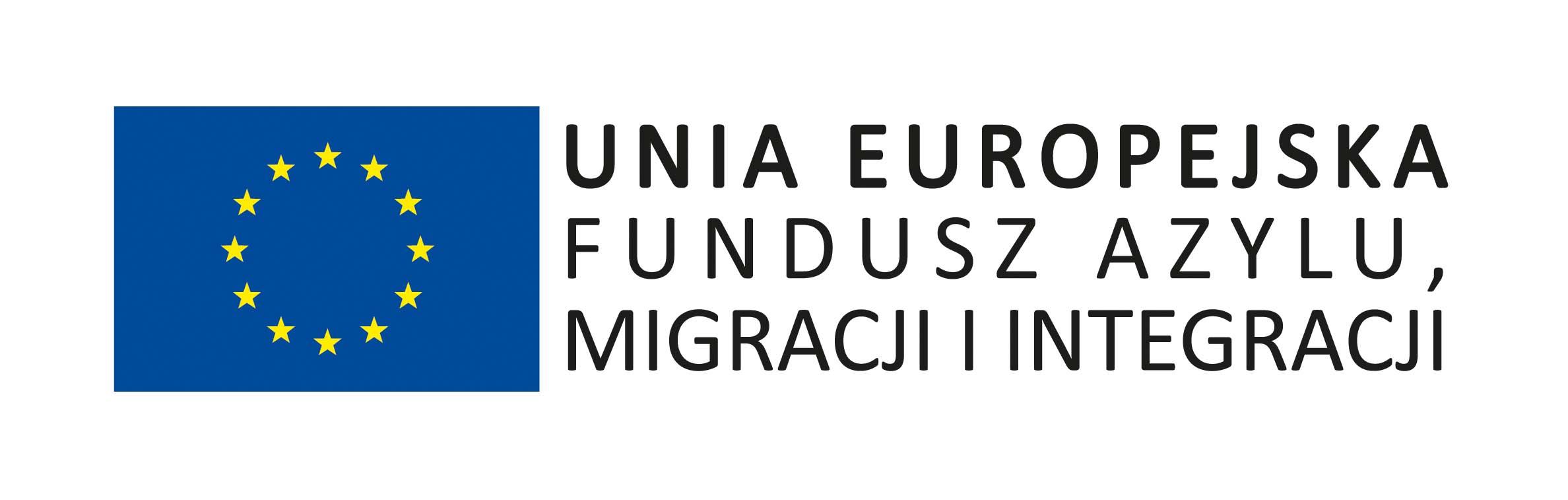 Formularz wniosku
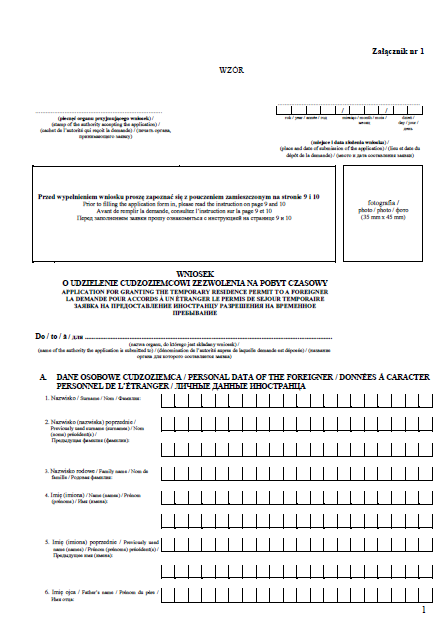 UWAGA! Oto prawidłowy formularz wniosku o udzielenie zezwolenia na pobyt czasowy  


NIE wniosek o wydanie/wymianę karty pobytu!
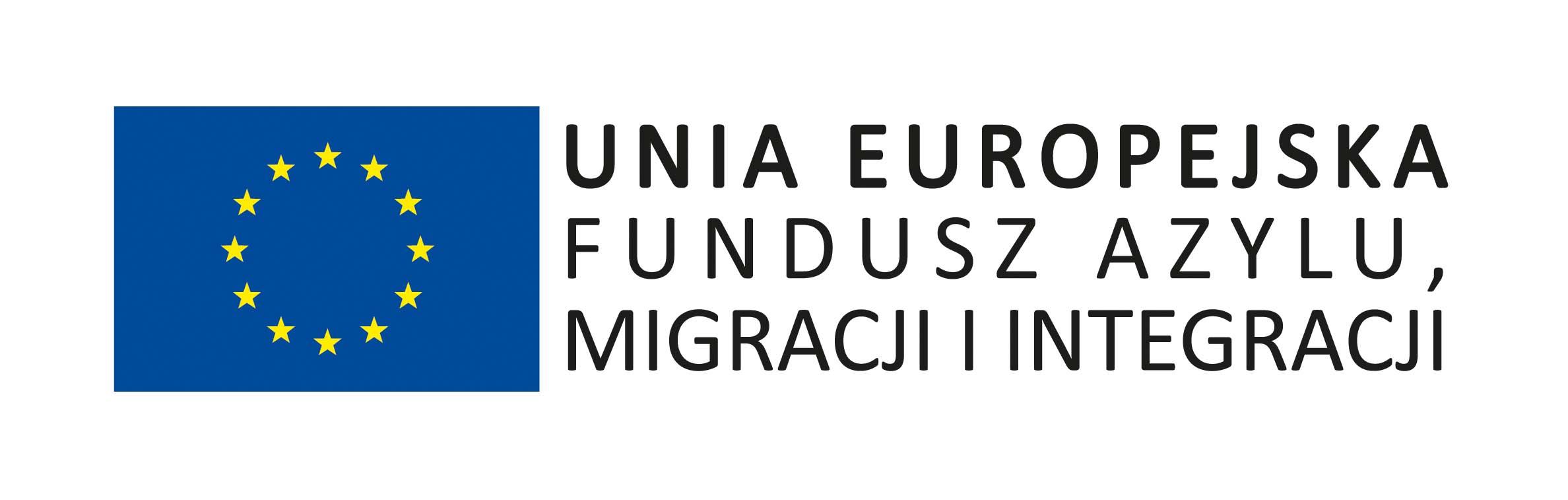 Załącznik nr 1 – najważniejszy dokument
Czytelnie podpisany przez osobę upoważnioną do reprezentowania podmiotu, dla którego będzie pracował cudzoziemiec  
Jeżeli jednoosobowa działalność gospodarcza – podpis WYŁĄCZNIE pracodawcy (nie można udzielić pełnomocnictwa do wykonania tej czynności)
Jeżeli spółka cywilna – podpisy wszystkich wspólników 
Jeżeli osoba prawna (np. spółka z o. o.) – podpis osoby/osób upoważnionych do reprezentacji (wg KRS)
	Jeżeli ktoś inny – koniecznie przedstawienie oryginału pełnomocnictwa do 	podpisania załącznika nr 1
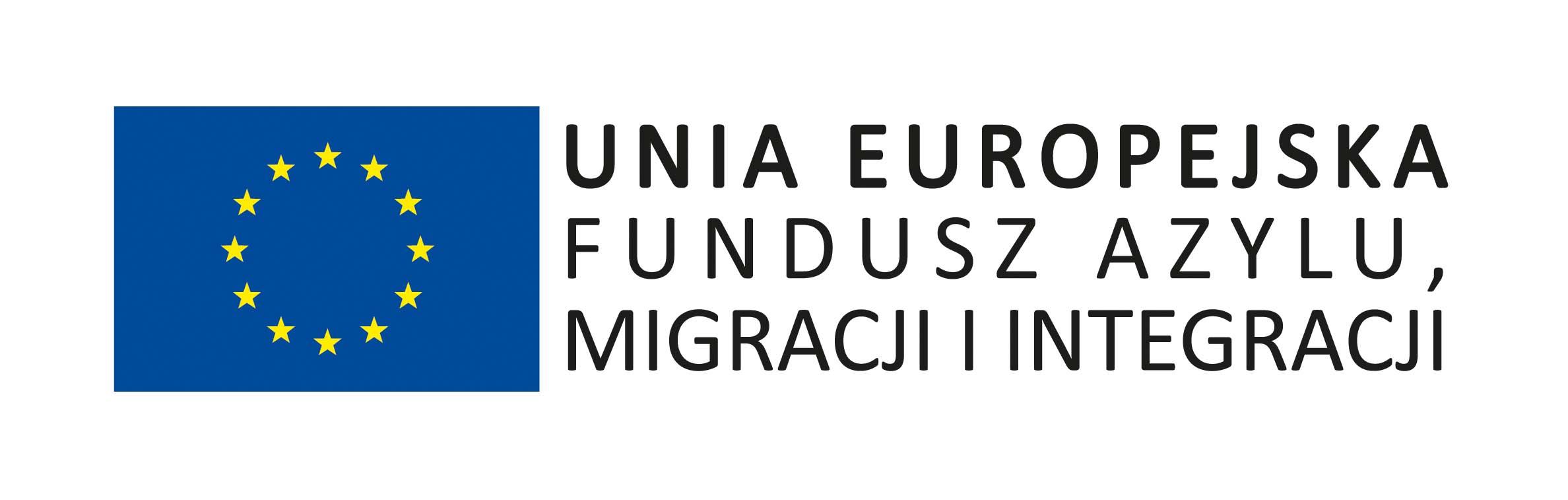 Załącznik nr 1 – najważniejszy dokument
Wypełniony w całości 
Uwaga na oświadczenie pracodawcy dotyczące karalności na końcu załącznika („kratki” do zaznaczenia)
Zawód zgodny z oficjalnym nazewnictwem przyjętym w obowiązującej Klasyfikacji Zawodów i Specjalności
https://psz.praca.gov.pl/rynek-pracy/bazy-danych/klasyfikacja-zawodow-i-specjalnosci/wyszukiwarka-opisow-zawodow 
Zakres obowiązków pokrywa się ze wskazanym zawodem i zakresem wskazanym w ww. Klasyfikacji Zawodów
Miejsce wykonywania pracy – konkretnie wskazane, jeżeli charakter wykonywanej pracy na to pozwala
Rzeczywista możliwość powierzenia pracy w danym miejscu – np. pracownik magazynowy, a jako miejsce wykonywania pracy wskazano siedzibę firmy w bloku – BŁĄD!
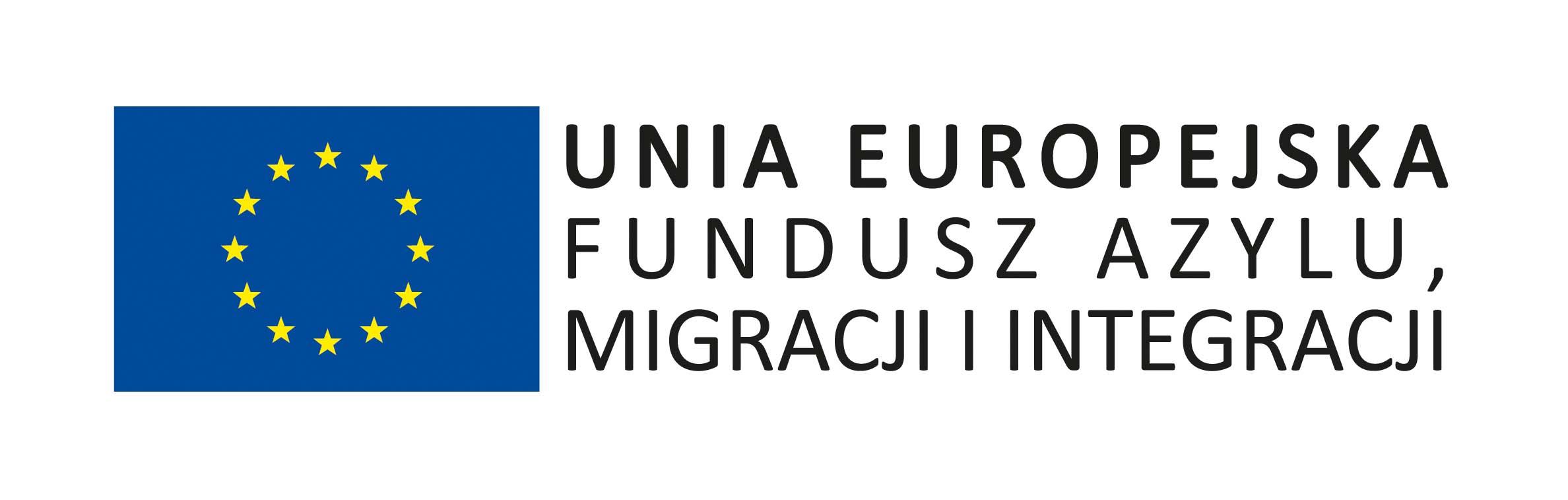 Załącznik nr 1 – najważniejszy dokument
Wskazanie pracodawcy użytkownika w części II załącznika, w przypadku gdy pracodawcą jest agencja pracy tymczasowej 
Jeżeli ta część załącznika nie dotyczy pracodawcy – najlepiej uzupełnić ją np. słowami „nie dotyczy” 
Jeżeli miejsce wykonywania pracy jest inne niż siedziba firmy (np. siedziba innego podmiotu), a pracodawca nie jest agencją pracy tymczasowej mogą być potrzebne dodatkowe wyjaśnienia lub/i dokumenty 
np. oświadczenie pracodawcy o formie powierzenia pracy, dokumenty potwierdzające, że pracodawca ma możliwość powierzenia pracy pod wskazanym adresem (np. umowa o współpracy)
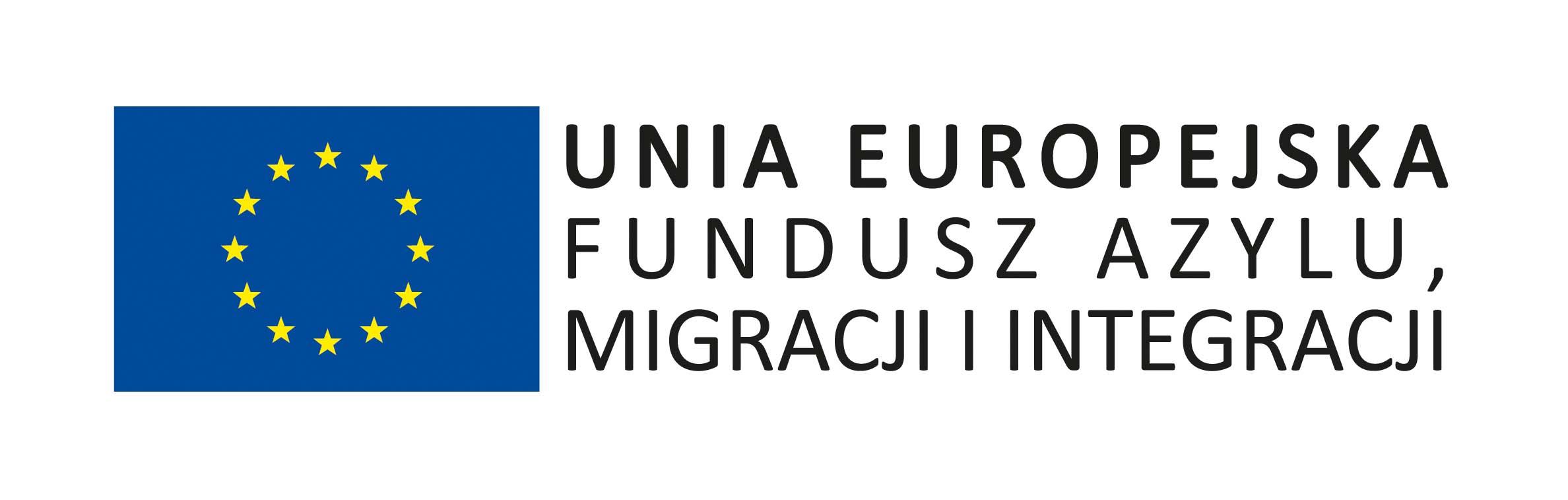 Załącznik nr 1 – najważniejszy dokument
Wynagrodzenie nie niższe niż minimalne niezależnie od wymiaru etatu i zgodne z innymi przedstawianymi dokumentami np. umową
Aktualnie nie mniej niż 3600 zł brutto/miesiąc (także po przeliczeniu liczby godzin i stawki godzinowej) 
Stawka godzinowa w nie może być niższa niż 23,50 zł brutto
Wymiar czasu pracy/liczba godzin pracy konkretnie wskazane
W przypadku umowy cywilnoprawnej musi być wskazana liczba godzin
Okres powierzenia pracy – od tego najczęściej zależy długość udzielanego zezwolenia (maksymalnie 3 lata)
Można wpisać od-do np. 01.01.2024 do 01.01.2027
Można wpisać słowami np. „od dnia wydania decyzji na okres 3 lat”
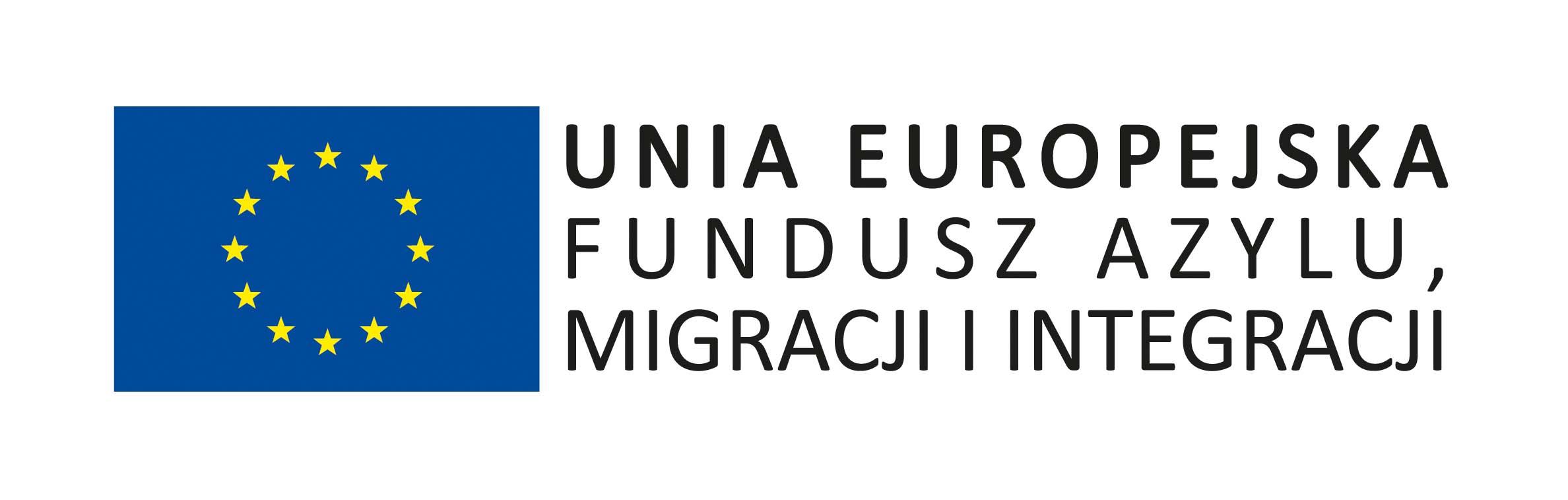 Ubezpieczenie zdrowotne
Jeżeli w załączniku wskazano umowę o pracę/zlecenie nie ma obowiązku przedstawiania dodatkowego dokumentu 
Jeżeli w załączniku wskazano umowę o dzieło należy przedstawić dokument potwierdzający posiadanie ubezpieczenia od kosztów leczenia w Polsce
Na przykład: oryginał polisy ubezpieczeniowej + potwierdzenie zapłaty
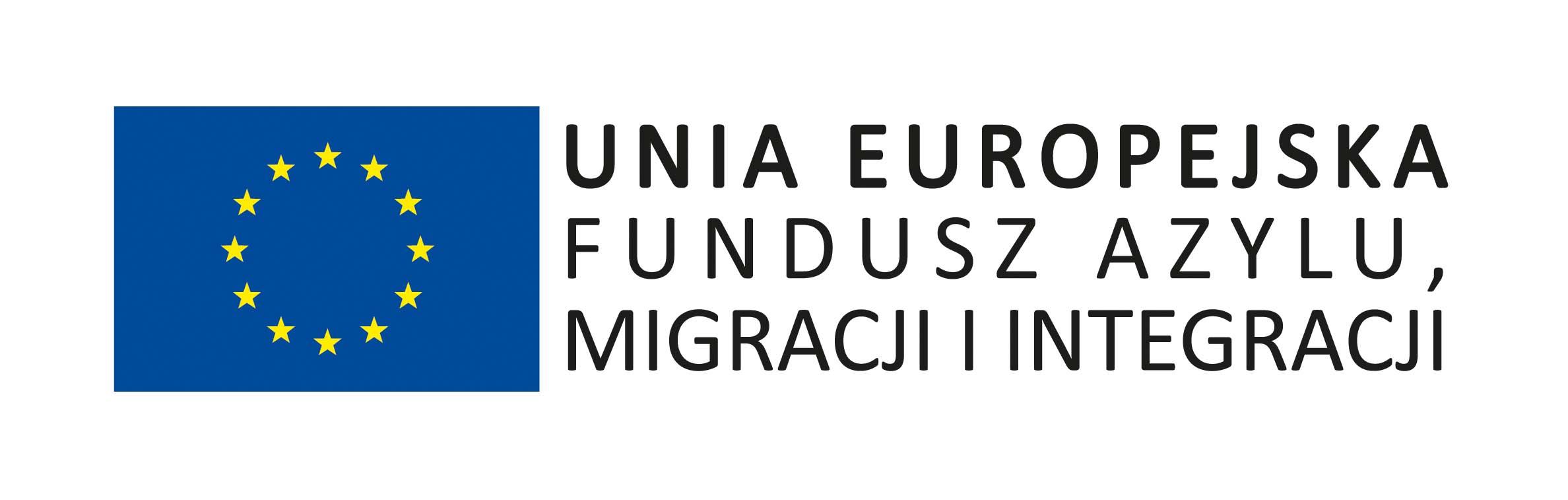 Informacja starosty (tzw. test rynku pracy)
Warunki zatrudnienia zgodne z załącznikiem nr 1 
Wydana NIE wcześniej niż 180 dni przed złożeniem wniosku
Miejsce wykonywania pracy a miejsce wydania informacji 
Zgoda podmiotu powierzającego pracę na zatrudnienie obywateli RP oraz czy test rynku pracy został przeprowadzony 
Wynagrodzenie NIE może być zaniżone, a wymagania zawyżone
Należy przedstawić dokumenty potwierdzające, że cudzoziemiec spełnia wskazane w niej warunki, np. wykształcenie  dyplom wraz z ewentualnym tłumaczeniem
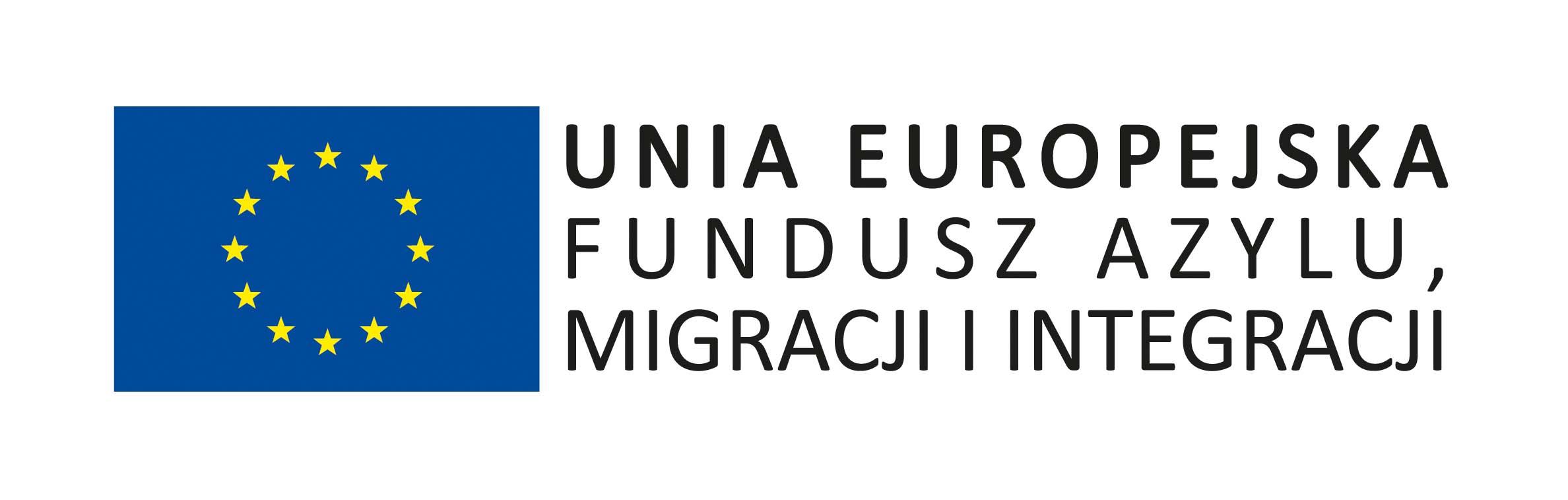 Zwolnienie z informacji starosty
zawody umieszczone w wykazach „wojewódzkim” i „ogólnopolskim”
Rozporządzenie Wojewody  link do wykazu 
Rozporządzenie MRPiPS  link
posiadanie zezwolenia na pracę 
wydane przed złożeniem wniosku o pobyt, ważne w dniu złożenia wniosku, u tego samego pracodawcy na tym samym stanowisku LUB
uzyskane zezwolenie na pracę u tego samego pracodawcy na tym samym stanowisku już po złożeniu wniosku i posiadanie go w dniu orzekania w sprawie udzielenia zezwolenia na pobyt czasowy i pracę,
zatrudnienie u tego samego pracodawcy i na tym samym stanowisku na podstawie oświadczenia o powierzeniu wykonywania pracy:
Co najmniej 3 miesiące bezpośrednio przed złożeniem wniosku
Oświadczenie o powierzeniu wykonywania pracy, umowa o pracę  i potwierdzenie opłacenia składek załączone do wniosku
3-letni nieprzerwany, legalny pobyt w Polsce przed złożeniem wniosku
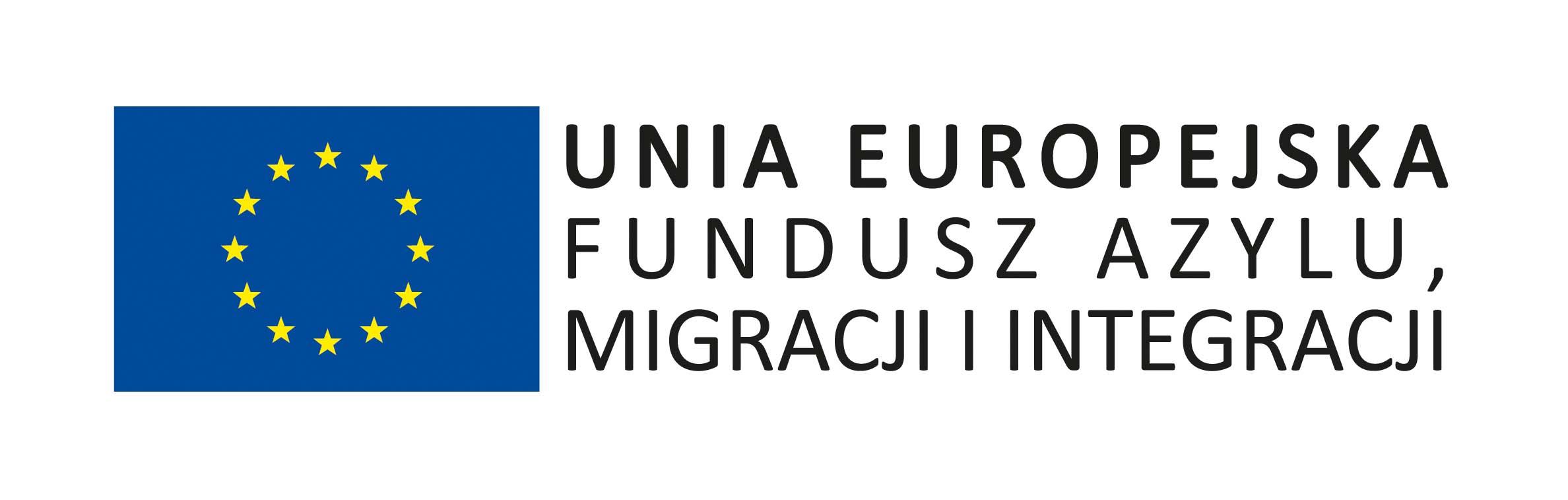 Zwolnienie z obowiązku posiadania zezwolenia na pracę
Obywatele Ukrainy (tylko zgłoszenie na praca.gov.pl)
Absolwent szkoły ponadpodstawowej w Polsce 
Student studiów stacjonarnych
Niektóre zawody: Lekarz, lekarz-dentysta, pielęgniarka, nauczyciel akademicki

Uwaga! To oczywiście tylko niektóre (najczęstsze) sytuacje, gdy cudzoziemiec jest zwolniony z obowiązku posiadania zezwolenia na pracę.
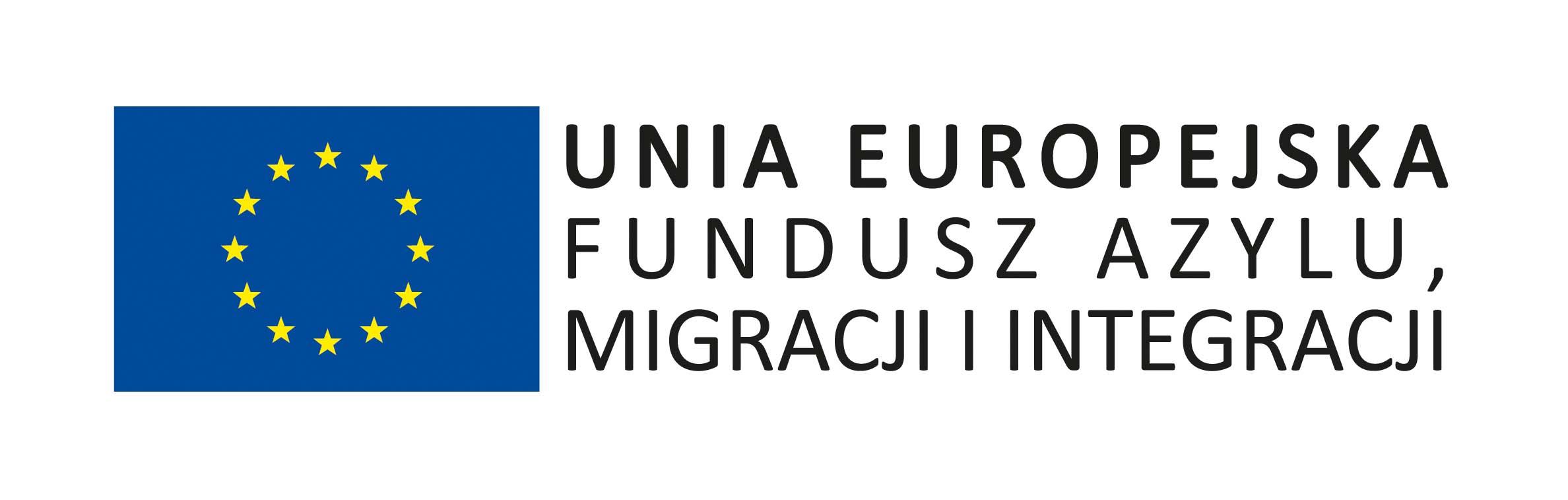 Kiedy nie udzielimy zezwolenia na pobyt czasowy i pracę - NAJCZĘSTSZE SYTUACJE
Kiedy cudzoziemiec nie spełni warunków (ponieważ np. nie uzupełni dokumentu, o który wzywaliśmy)
Kiedy dane cudzoziemca figurują w wykazie osób niepożądanych
Kiedy dane cudzoziemca figurują w Systemie Informacyjnym Schengen
Kiedy wymagają tego względy obronności lub bezpieczeństwa państwa lub porządku publicznego 
Kiedy cudzoziemiec poda we wniosku lub w składanych dokumentach nieprawdziwe informacje (np. dotyczące tego, czy był w Polsce karany) lub złoży podrobione dokumenty 
Kiedy cudzoziemiec przebywa w Polsce nielegalnie
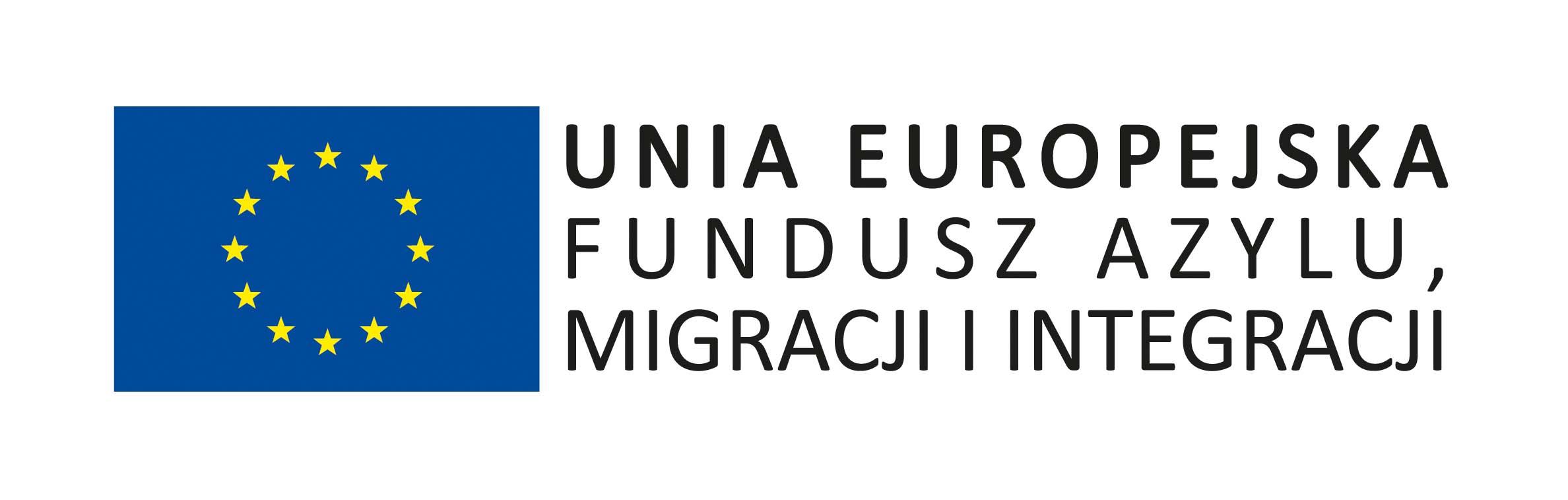 Szczególne rozwiązanie dla obywateli Ukrainy
Obywatel Ukrainy, który nie spełni wymagań niezbędnych do uzyskania zezwolenia na pobyt (np. nie uzupełni dokumentu, o który wzywaliśmy) – otrzymuje zezwolenie roczne 
Dotyczy to wszystkich obywateli Ukrainy, niezależnie od tego, od kiedy są w Polsce 
Nie dotyczy sytuacji: 
gdy dane cudzoziemca figurują w wykazie osób niepożądanych lub SIS
gdy cudzoziemiec podał lub złożył nieprawdziwe informacje/dokumenty
gdy wymagają tego względy obronności/bezpieczeństwa/porządku publicznego
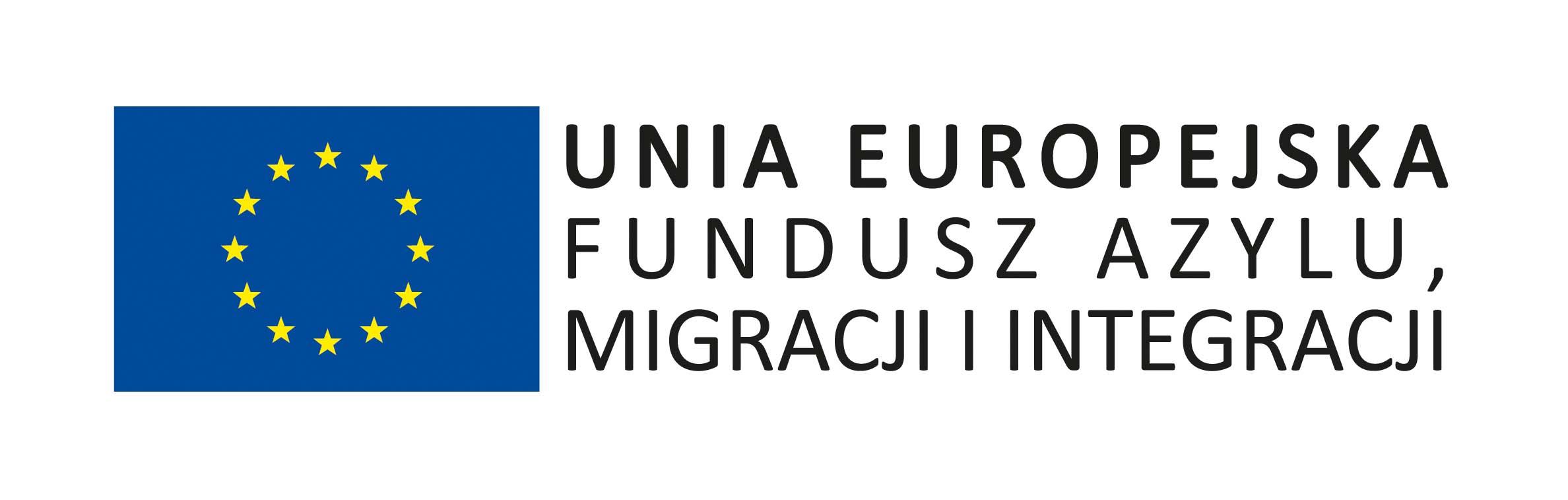 Pracodawca o wniosek o zezwolenie na pobyt czasowy i pracę
Wypełnia załącznik nr 1 
Przygotowuje inne dokumenty potwierdzające okoliczności zawarte we wniosku
Nie jest stroną w postępowaniu:
wszystkie pisma, decyzję wysyłamy tylko cudzoziemcowi lub pełnomocnikowi
nie może uzyskać informacji o stanie sprawy, jeżeli nie ma pełnomocnictwa/upoważnienia
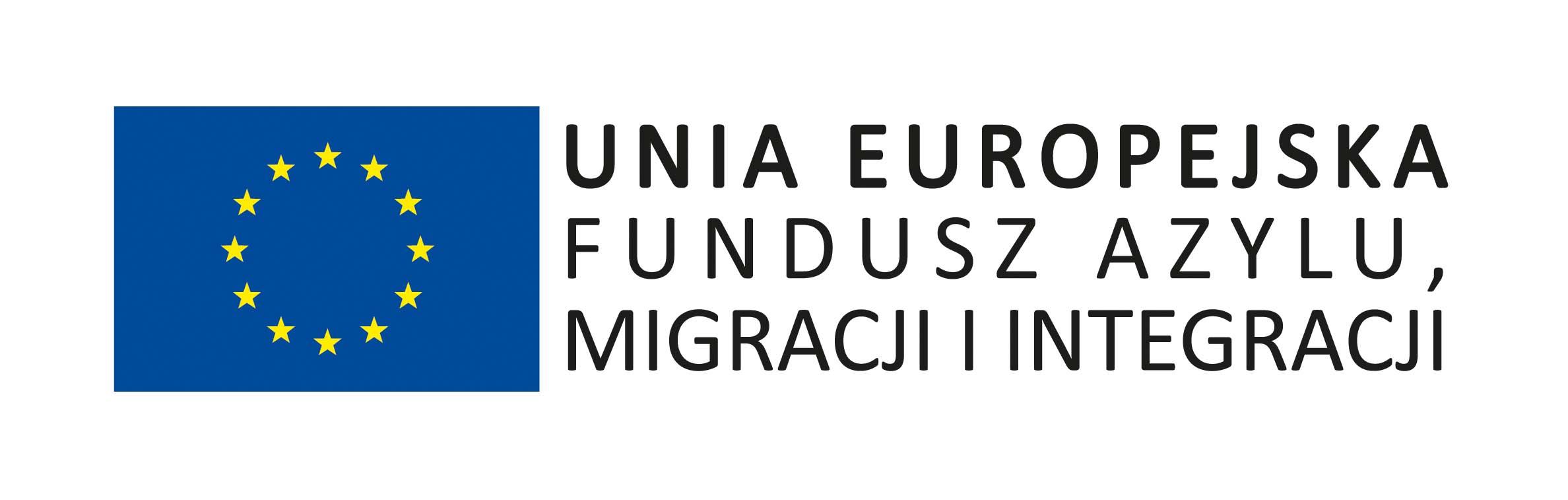 O czym trzeba pamiętać?
Zezwolenia na pobyt czasowy udziela, odmawia jego udzielenia albo cofa je wojewoda właściwy ze względu na miejsce pobytu.
Poinformuj nas o każdej zmianie miejsca zamieszkania (lub adresu do korespondencji)
Jeśli wyznaczyłeś pełnomocnika, dołącz do dokumentów oryginał pełnomocnictwa. Jeśli masz więcej niż jednego pełnomocnika, pamiętaj aby wskazać tego, do którego mamy wysyłać korespondencję.
Jeśli wyjedziesz za granicę i nie ustanowisz pełnomocnika do prowadzenia sprawy, powinieneś przynajmniej wskazać pełnomocnika do doręczeń w Polsce. 
Składaj dokumenty w oryginale (do wglądu) lub uwierzytelnionej kopii.
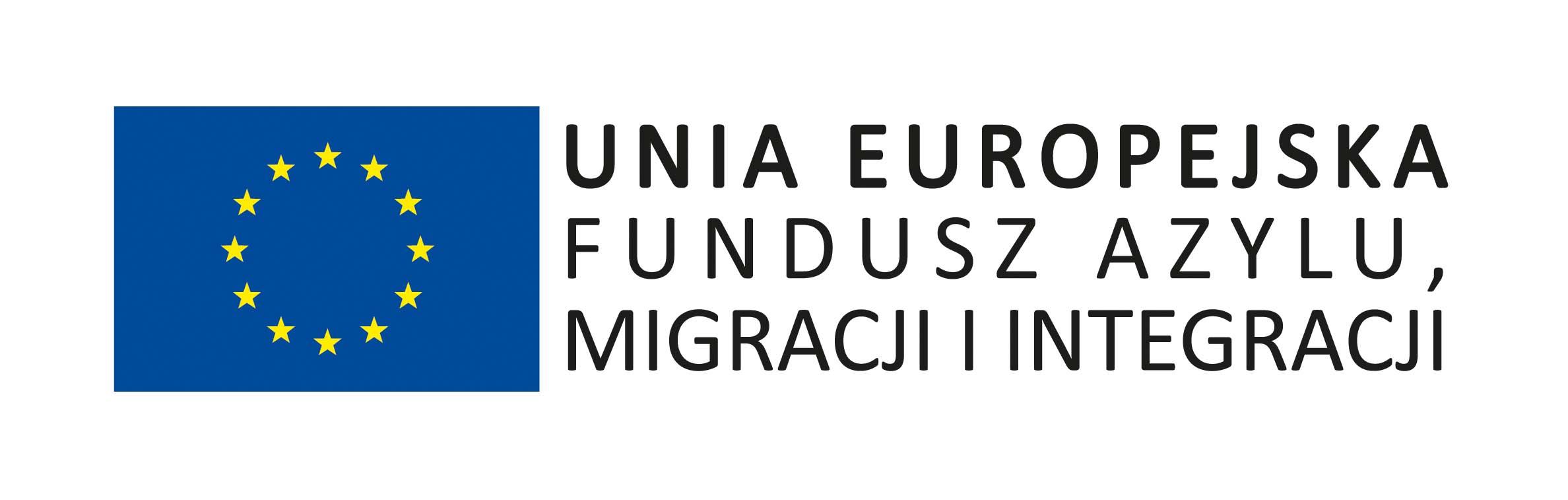 Zmiana jednolitego zezwolenia na pobyt czasowy i pracę
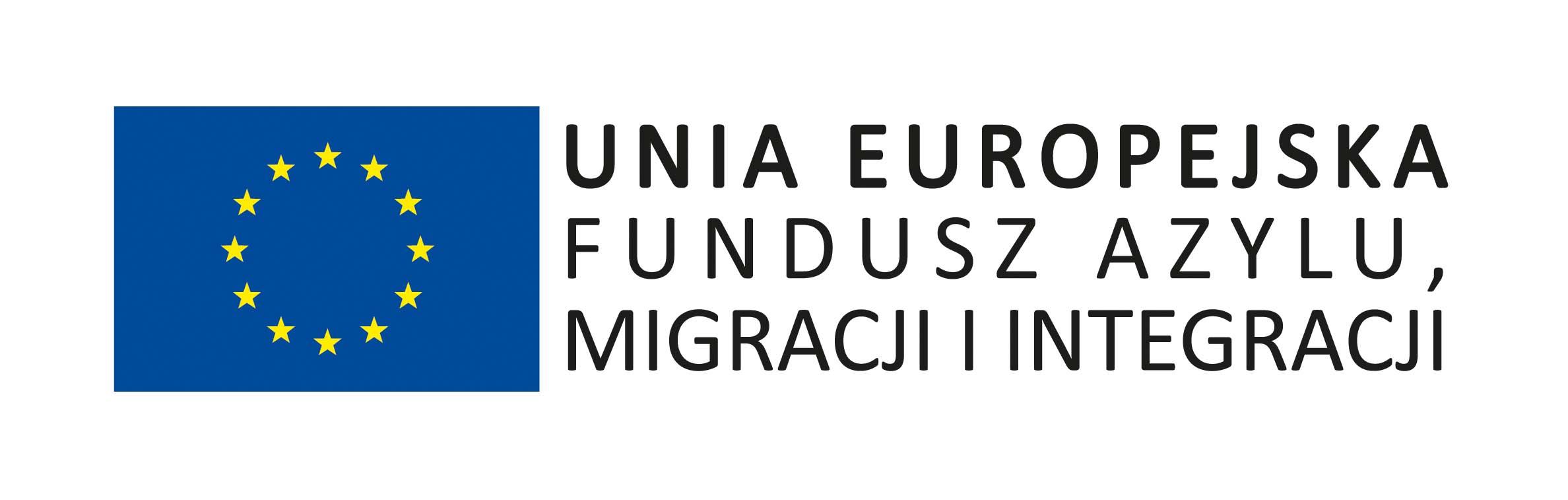 Kiedy powinieneś złożyć wniosek o zmianę zezwolenia?
Wniosek o zmianę jednolitego zezwolenia na pobyt czasowy i pracę powinieneś złożyć, gdy:
nastąpiła zmiana pracodawcy;
uzyskałeś uprawnienie do wykonywania pracy bez zezwolenia na pracę, a posiadasz jednolite zezwolenie na pobyt i pracę, w którym został wskazany pracodawca;
nastąpiła zmiana pracodawcy użytkownika, a praca w dalszym ciągu wykonywana jest dla tej samej Agencji Pracy Tymczasowej, na rzecz której wydano zezwolenie na pobyt czasowy i pracę;
w dalszym ciągu wykonujesz pracę u pracodawcy, dla którego wojewoda udzielił Ci zezwolenia, jednak nastąpiła zmiana warunków zatrudnienia dotyczących:
stanowiska pracy;
najniższego wynagrodzenia, które będziesz otrzymywać na danym stanowisku;
wymiaru czasu pracy;
rodzaju umowy, na podstawie której będziesz wykonywać pracę.
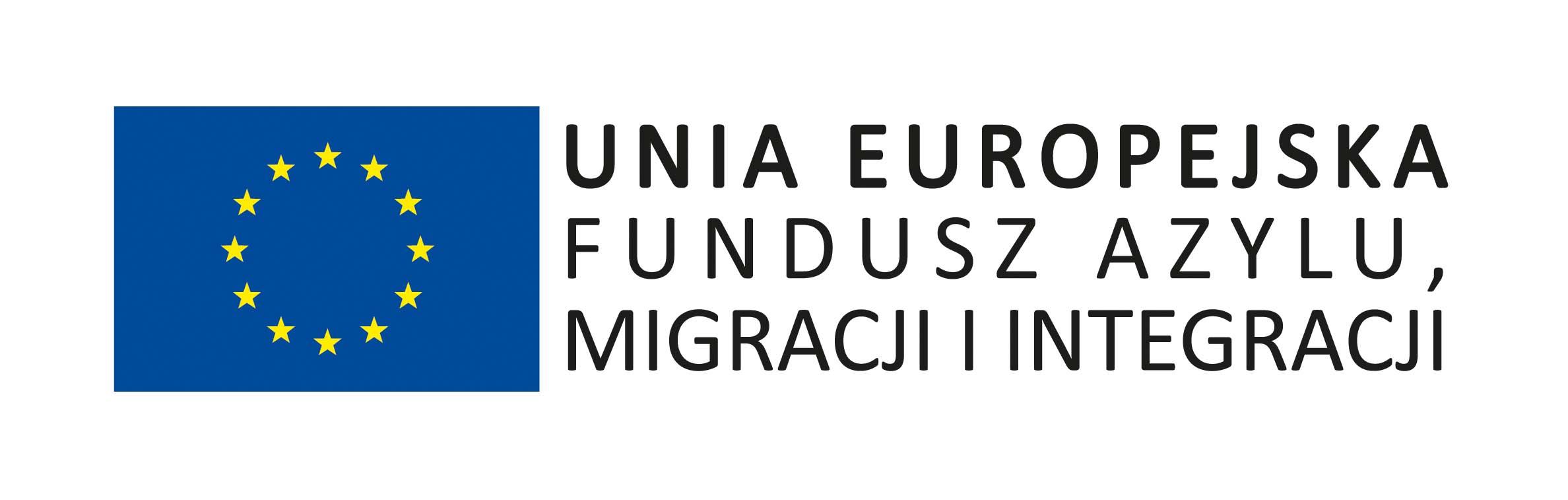 Gdzie złożyć wniosek o zmianę zezwolenia?
Wojewoda właściwy ze względu na miejsce aktualnego pobytu,
	NIE wojewoda, który udzielił zezwolenia!
Czego nie możemy zmienić w zezwoleniu?
Nie możemy zmienić okresu ważności zezwolenia na pobyt czasowy i pracę:
nie możemy przedłużyć zezwolenia;
nie możemy skrócić zezwolenia – jeśli nowy pracodawca zamierza zatrudnić cię np. na 6 miesięcy, a posiadasz zezwolenie, które ważne jest jeszcze 2 lata - odmówimy zmiany zezwolenia
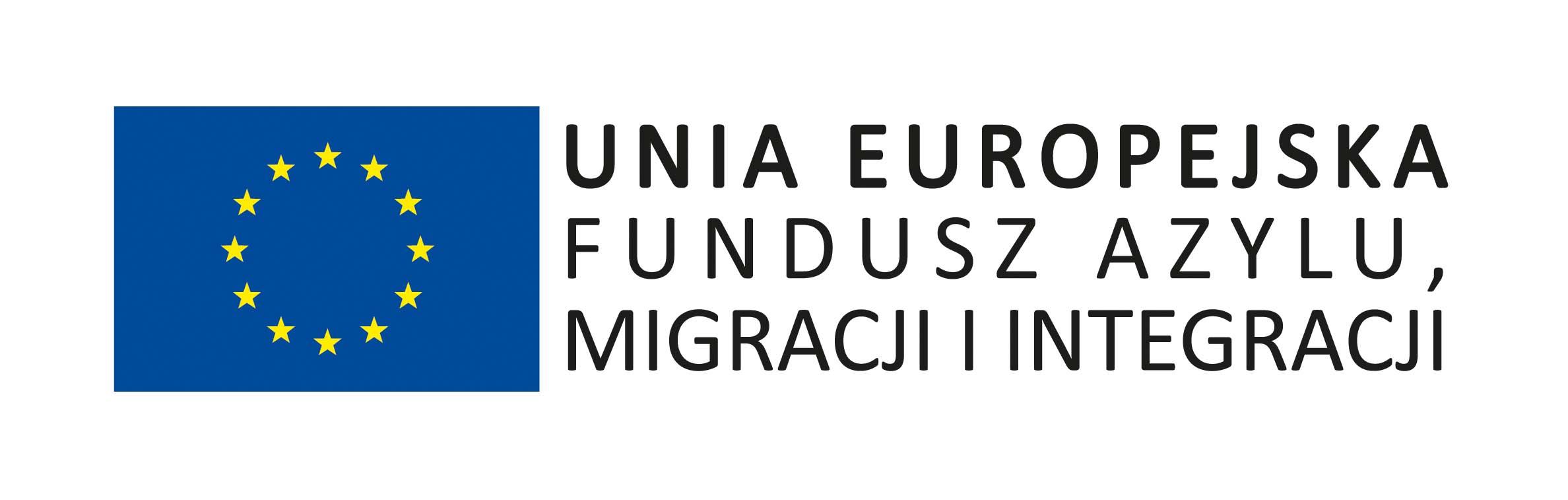 Warunki zmiany zezwolenia - dokumenty
Formularz wniosku o zmianę zezwolenia wypełniony zgodnie z pouczeniem 
Załącznik nr 1 do wniosku wypełniony przez podmiot powierzający pracę, podpisany przez osobę uprawnioną do jego reprezentowania
Potwierdzenie uiszczenia opłaty skarbowej 220 zł
Informacja starosty (jeżeli jest wymagana)
Ubezpieczenie zdrowotne (w przypadku umowy o dzieło)
Podstawowym warunkiem zmiany zezwolenia (w przypadku zmiany pracodawcy) jest powiadomienie wojewody o utracie pracy u poprzedniego pracodawcy w ciągu 15 dni roboczych – najlepiej dołączyć potwierdzenie takiego powiadomienia do wniosku o zmianę.
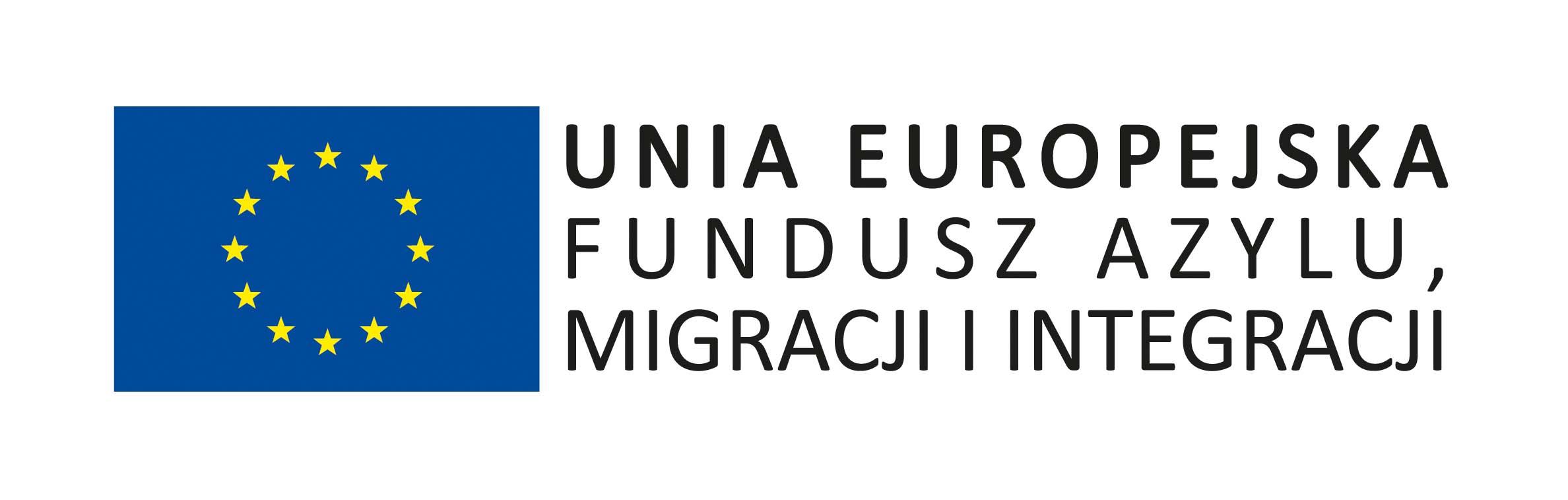 Różnice między procedurą zmiany zezwolenia na pobyt i pracę a udzieleniem nowego/kolejnego zezwolenia na pobyt i pracę
brak obowiązku osobistego złożenia wniosku
nie są pobierane odciski linii papilarnych
nie musisz dołączać fotografii
nie wymieniasz karty pobytu – co oznacza brak opłaty za wydanie karty pobytu
po zmianie zezwolenia pracujesz nadal legalnie 
opłata za zmianę zezwolenia jest niższa o 220 zł (o połowę) od opłaty za wydanie zezwolenia na pobyt czasowy i pracę
wniosek o zmianę zezwolenia na pobyt i pracę nie jest opiniowany przez Policję, Straż Graniczą, Agencję Bezpieczeństwa Wewnętrznego
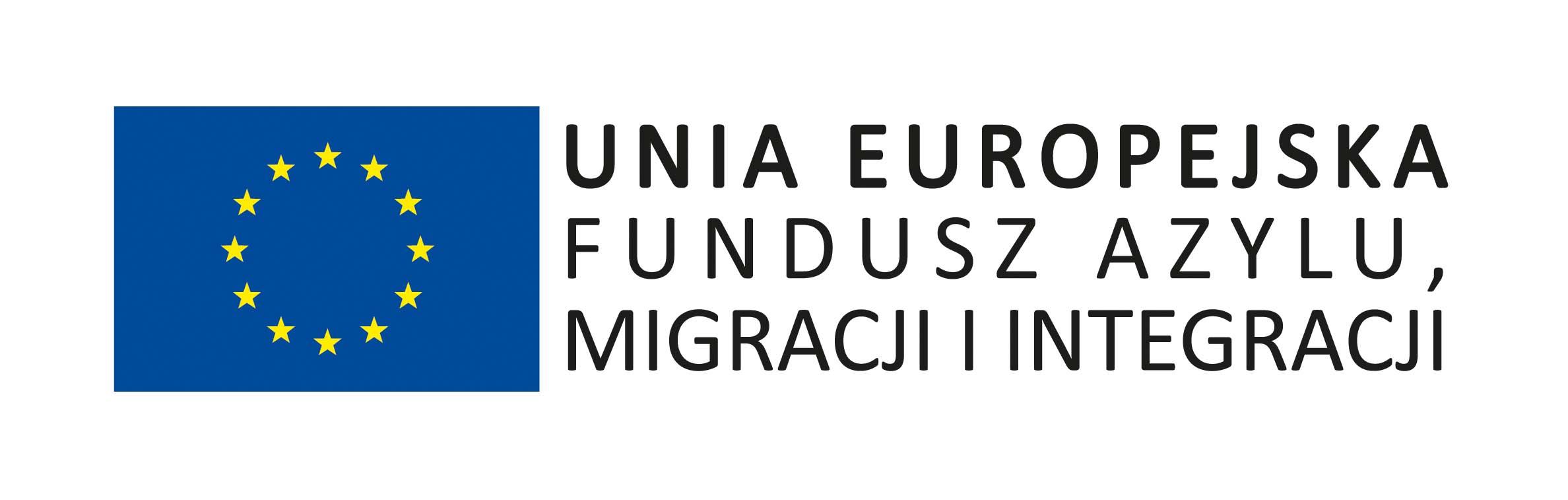 Specjalne rozwiązania dla obywateli Ukrainy
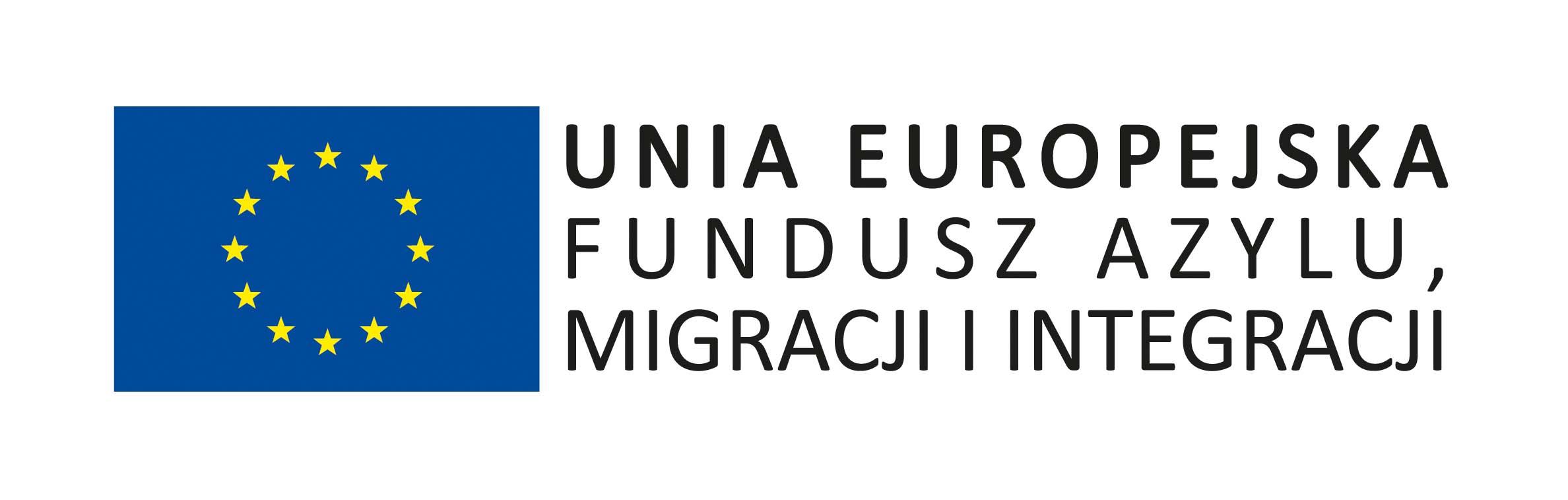 Legalny pobyt w Polsce
Legalny pobyt do 04.03.2024 r. 
Obywatele Ukrainy, którzy przybyli do Polski z Ukrainy od 24.02.2022 r. i chcą w Polsce pozostać
Małżonkowie obywateli Ukrainy, którzy przybyli do Polski z Ukrainy od 24.02.2022 r. i chcą w Polsce pozostać
Dzieci, które urodziły się w Polsce, a matka jest obywatelką Ukrainy lub żoną obywatela Ukrainy oraz przybyła do Polski z Ukrainy od 24.02.2022 r. i chce w Polsce pozostać. Pobyt dziecka uznaje się za legalny w okresie legalnego pobytu matki.
Uwaga! Utrata uprawnienia przy wyjeździe z Polski na okres powyżej 30 dni!
W niektórych przypadkach legalny pobyt przedłużony do 30.08.2024 lub 30.09.2024 r. informacje znajdziesz tutaj: https://migrant.poznan.uw.gov.pl/pl/procedury/legalny-pobyt-w-polsce
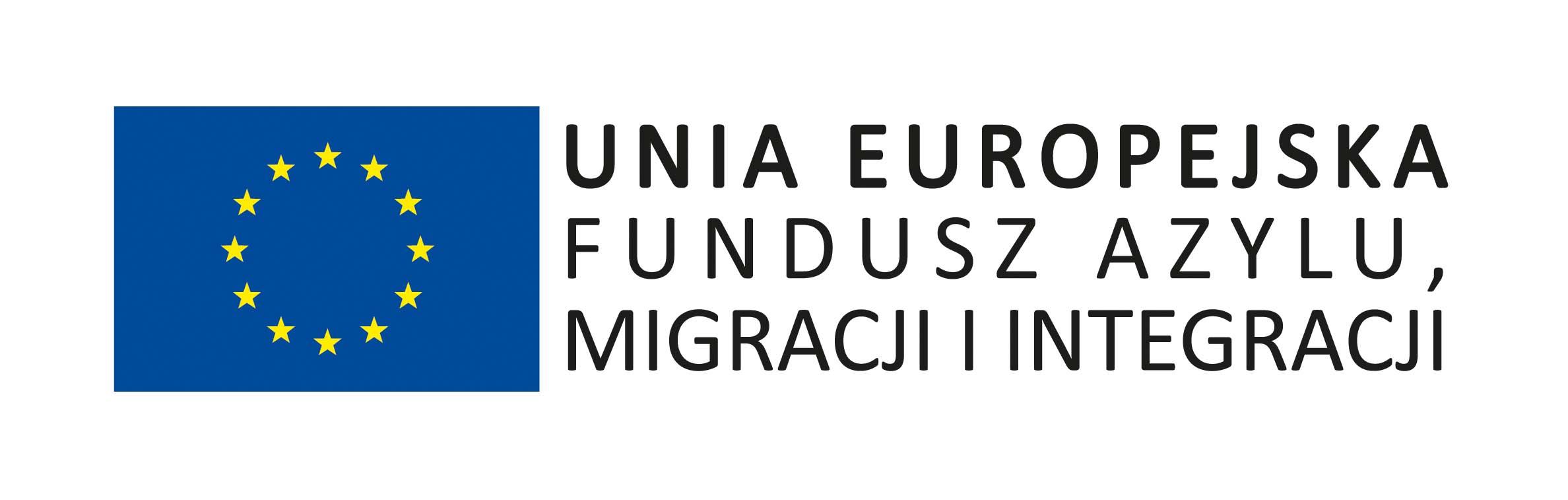 Legalna praca w Polsce
obywatel Ukrainy lub współmałżonek obywatela Ukrainy, który przybył do Polski z Ukrainy od 24.02.2022 r. i chce w Polsce pozostać
obywatel Ukrainy, który przebywa w Polsce legalnie na podstawie innych dokumentów np. zezwolenia na pobyt czasowy, wizy – nie ma znaczenia, od kiedy jest w Polsce
Mogą pracować legalnie w Polsce bez dodatkowych zezwoleń, jedynym warunkiem jest zgłoszenie pracodawcy, który powiadamia powiatowy urząd pracy o powierzeniu pracy w terminie 14 dni od dnia jej podjęcia (elektronicznie  praca.gov.pl)
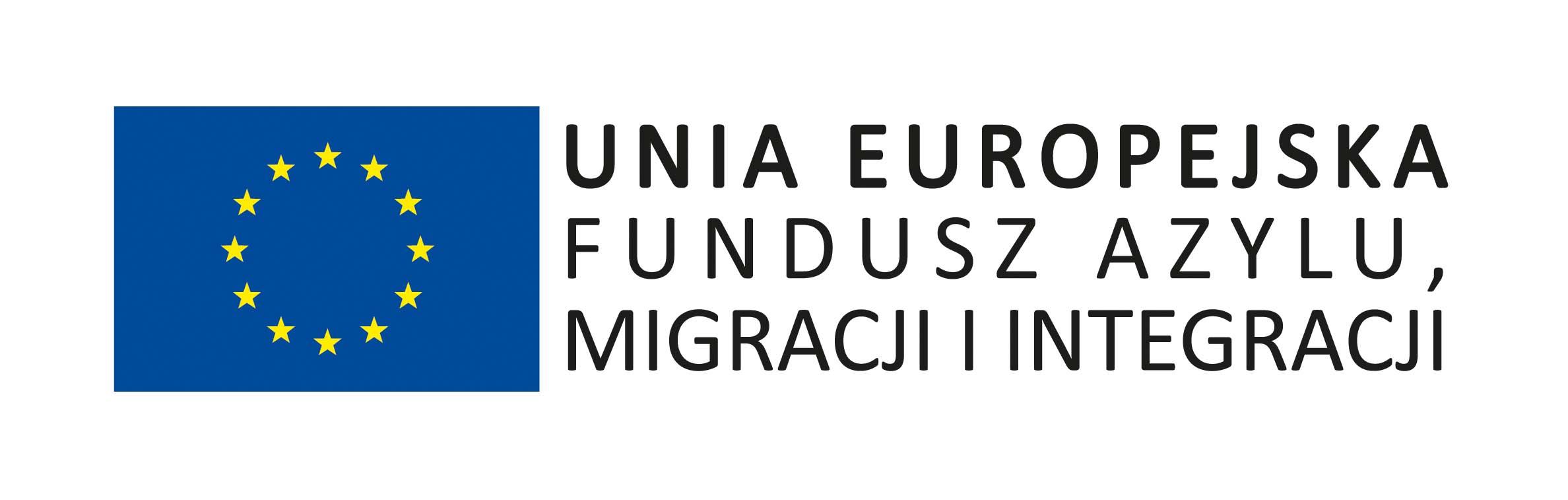 Pobyt czasowy dla posiadaczy PESEL UKR
Rodzaje zezwoleń, o które mogą się starać posiadacze nr PESEL UKR:
Pobyt czasowy i praca
Pobyt czasowy w związku z prowadzeniem działalności gospodarczej
Pobyt czasowy w celu wykonywania pracy w zawodzie wymagającym wysokich kwalifikacji (tzw. niebieska karta UE)
UWAGA! W przypadku innego celu pobytu wydamy postanowienie o odmowie wszczęcia postępowania!
UWAGA! Uzyskanie zezwolenia oznacza utratę statusu „UKR” co oznacza utratę uprawnień wynikających z ustawy o pomocy obywatelom Ukrainy w związku z konfliktem zbrojnym na terytorium tego państwa m.in. dostępu do świadczeń pieniężnych i niepieniężnych, dostępu do opieki medycznej, dostępu do edukacji i innych usług publicznych.
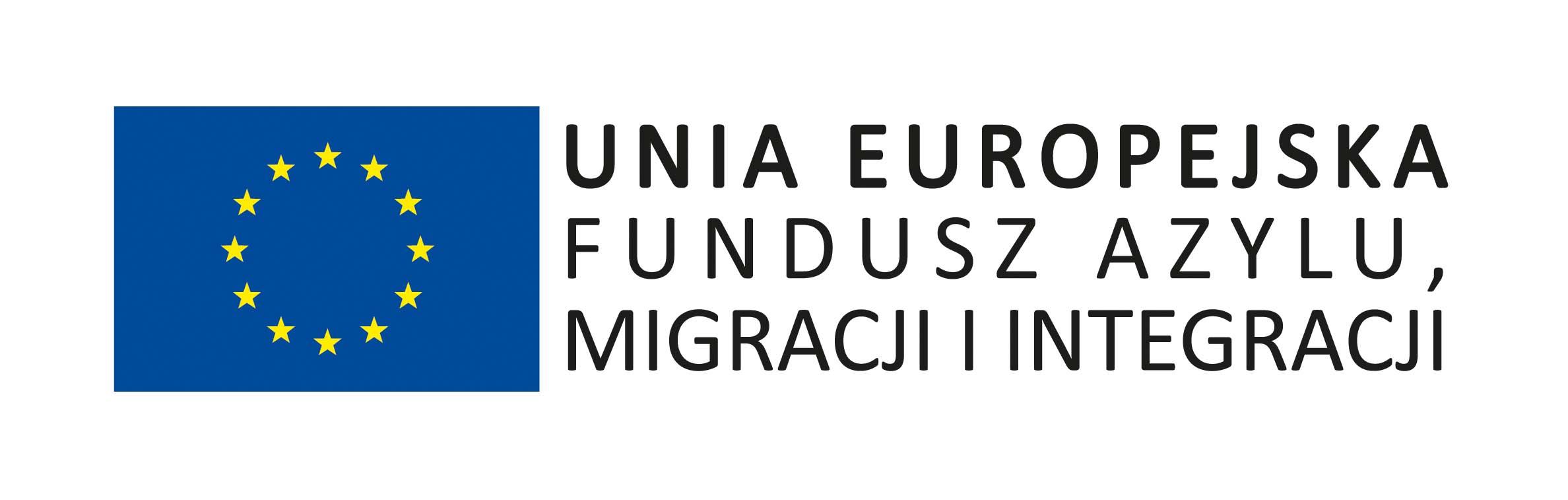 Pobyt czasowy dla posiadaczy PESEL UKR
W jaki sposób i gdzie złożyć wniosek? 
1. 	Wejdź na stronę mos.cudzoziemcy.gov.pl i utwórz konto2. 	Zapoznaj się z informacjami i listą najczęściej popełnianych błędów3.   	Wypełnij wniosek o udzielenie zezwolenia na pobyt czasowy4.    	Podaj we wniosku adresu e-mail, na który po zarejestrowaniu wniosku w urzędzie, 	dostaniesz kod dostępu do sprawdzania statusu sprawy5.   	Wydrukuj formularz wniosku i go podpisz6.  	Na pierwszej stronie formularza dopisz: PESEL UKR7.    	Wydrukowany formularz wraz z załącznikami wyślij za pośrednictwem 	operatora 	pocztowego do Poznania lub jednej z delegatur
UWAGA! Złożenie wniosku nie wymaga osobistego stawiennictwa w urzędzie - nie rezerwuj wizyty w Urzędzie – zgodnie z regulaminem rezerwacji wizyt, wizyta w celu, który nie wymaga osobistego stawiennictwa nie będzie realizowana.
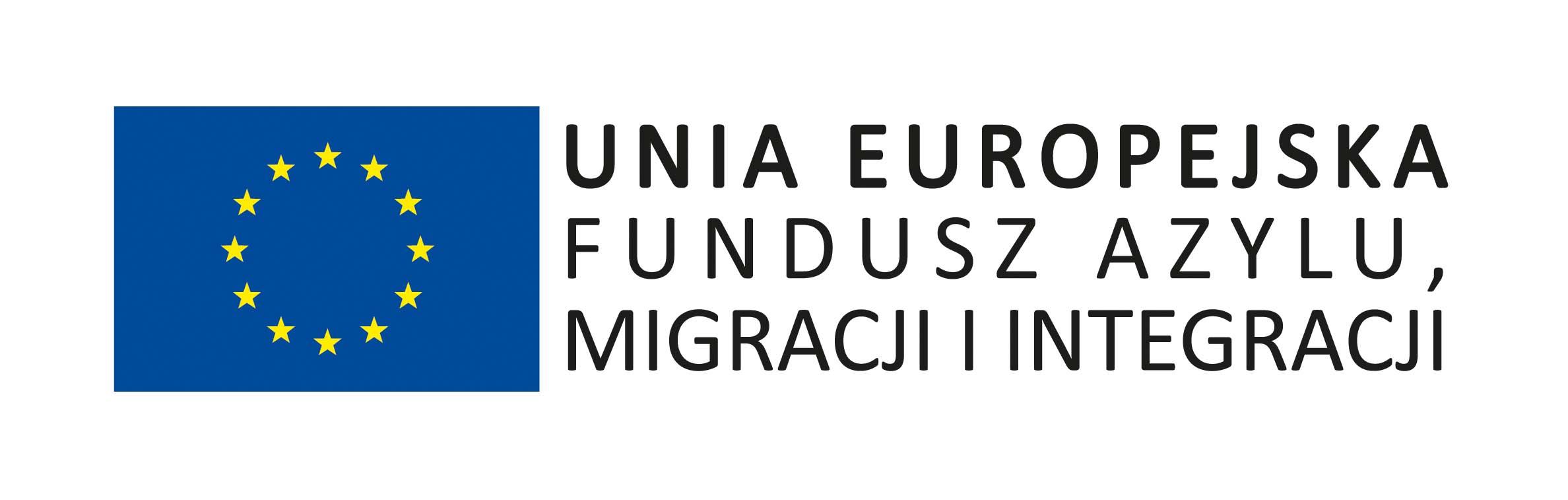 Podstawowe dokumenty:
Formularz wniosku 
zaświadczenie o nadaniu numeru PESEL ze statusem UKR lub oświadczenie o posiadaniu numeru PESEL ze statusem UKR
4 fotografie biometryczne 
Kserokopia ważnego paszportu
Potwierdzenie uiszczenia opłaty skarbowej 
Informacje o pozostałych wymaganych dokumentach (w zależności od celu pobytu) znajdziesz na naszej stronie: https://migrant.poznan.uw.gov.pl/pl/procedury/pobyt-czasowy-dla-posiadaczy-pesel-ukr
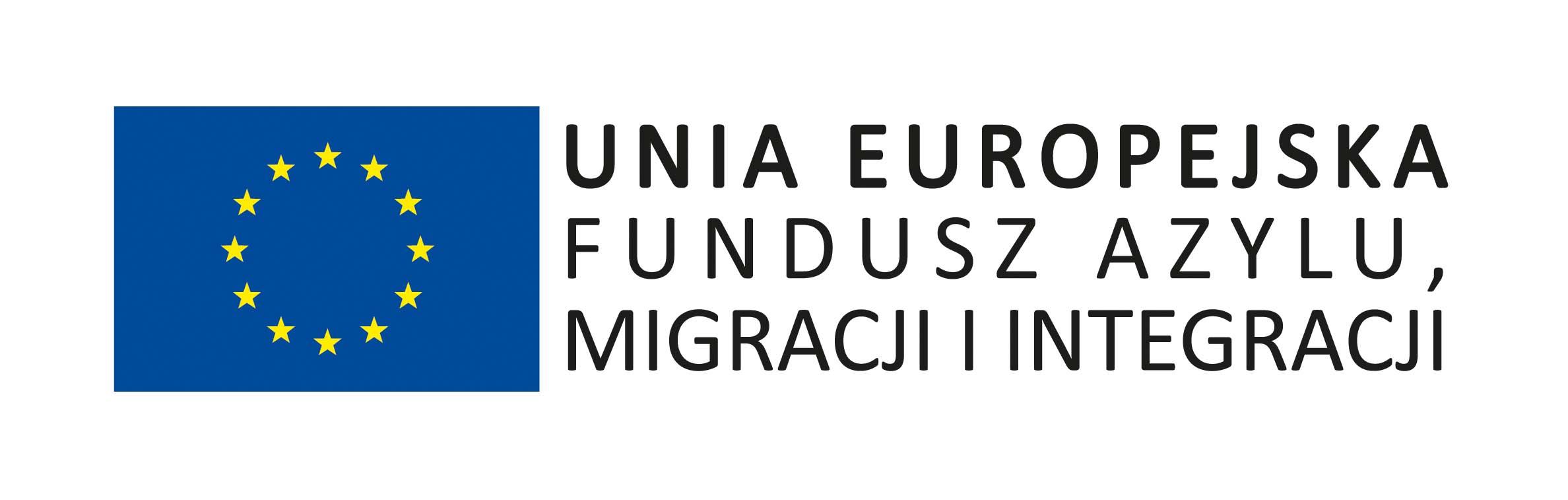 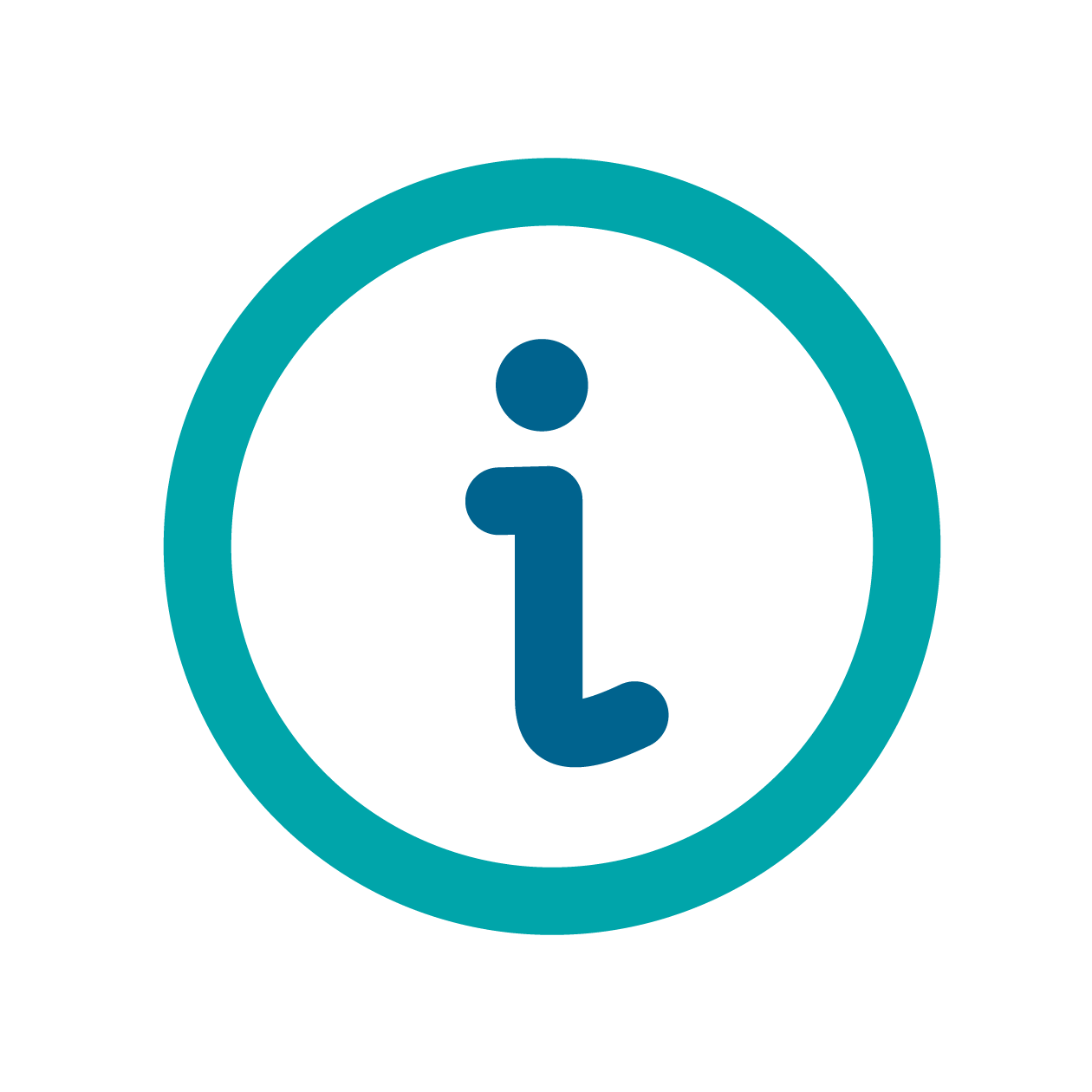 https://migrant. poznan.uw.gov.pl

WSC KONTAKT 

infolinia +48 61 850 87 77
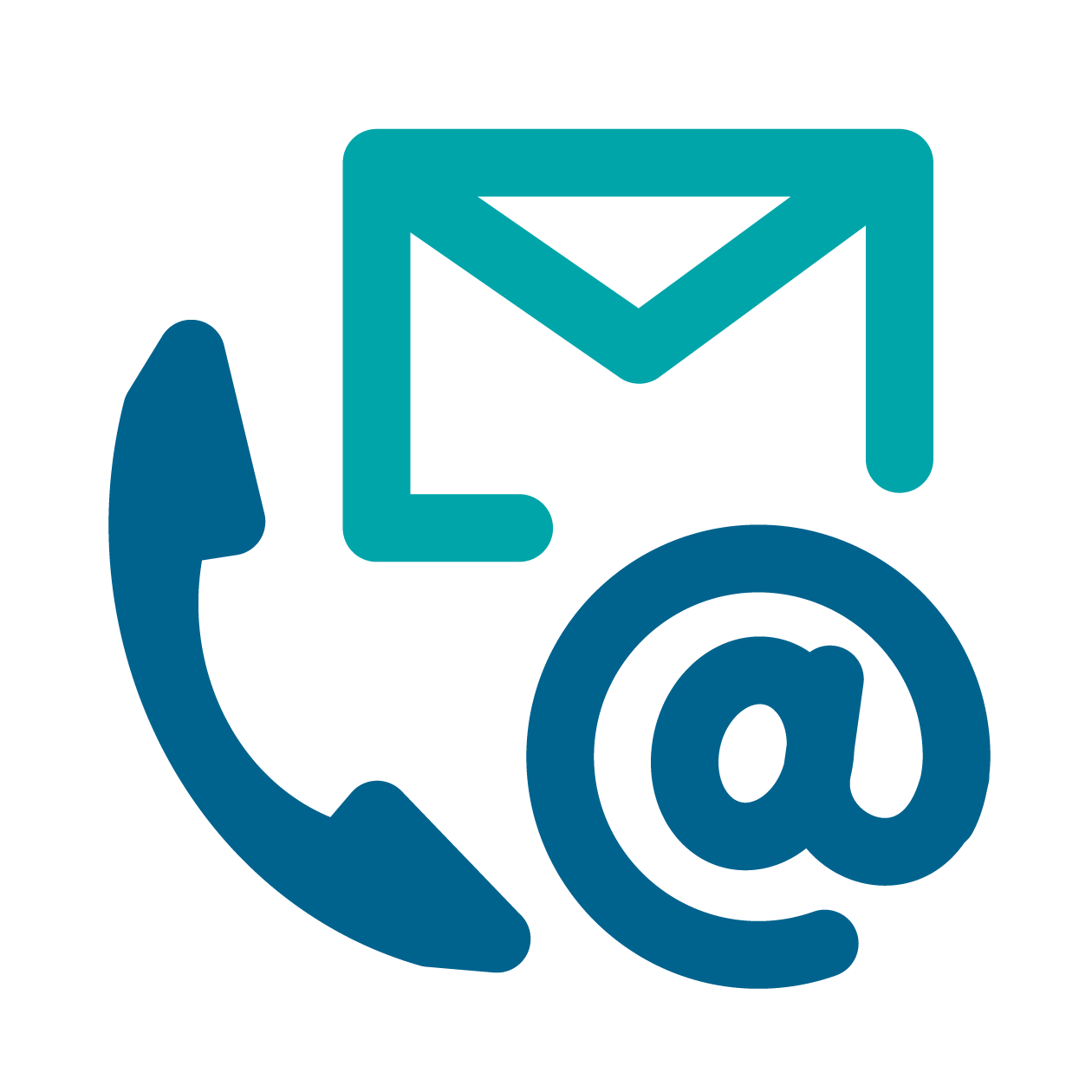 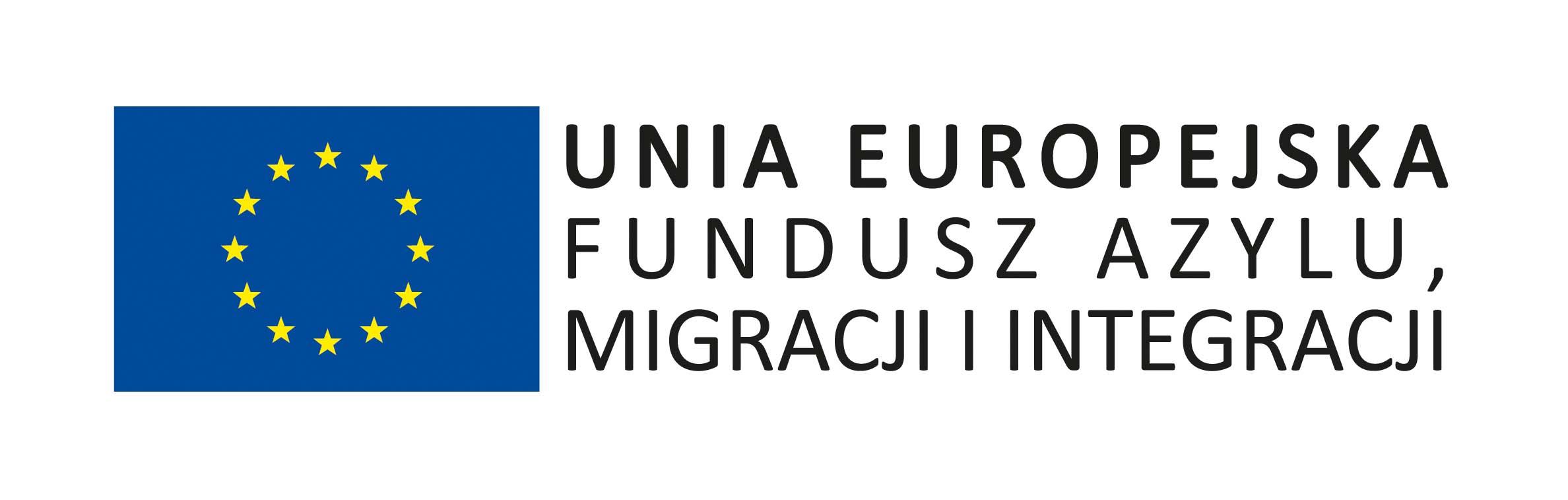 Dziękuję za uwagę!